Programs with Loops: The for Loop)
ESC101: Fundamentals of Computing
Nisheeth
Announcements
Major Quiz 1 this Wednesday, Jan 29, 12pm-1pm, L-20

Don’t be late. Don’t be absent

Must carry your Student ID

No material allowed except one haA4 sheet of paper
Answers to be written on question paper itself (just like minor quizzes)
Have to write name and roll number on both sides of each sheet
Any sheet missing both details will not be graded
Carry pencil, eraser, sharpener, pen
Must write final answers using pen
<number>
Bitwise Operators (not in Major Quiz 1)
<number>
Bitwise AND Operator &
The output of bitwise AND is 1 if the corresponding bits of two operands are both 1. If either bit of an operand is 0, the result of corresponding bit is evaluated to 0
In C Programming, bitwise AND operator is denoted by &
12 = 00001100 (In Binary)
25 = 00011001 (In Binary)
Bitwise AND of 12 and 25
   0000 1100
& 0001 1001
  _________
   0000 1000  = 8 (In decimal)
#include <stdio.h>
int main(){
    int a = 12, b = 25;
    printf("Output = %d", a & b);
    return 0;
}
<number>
Bitwise OR Operator |
The output of bitwise OR is 1 if at least one of the corresponding bit of two operands is 1
In C Programming, bitwise OR operator is denoted by |
12 = 00001100 (In Binary)
25 = 00011001 (In Binary)
Bitwise OR of 12 and 25
   0000 1100
|  0001 1001
  ________
   00011101  = 29 (In decimal)
#include <stdio.h>
int main(){
    int a = 12, b = 25;
    printf("Output = %d", a | b);
    return 0;
}
<number>
Bitwise XOR Operator ^
The result of bitwise XOR operator is 1 if the corresponding bits of two operands are opposite i.e. one is 1 and the other is 0
In C Programming, bitwise XOR operator is denoted by ^
12 = 00001100 (In Binary)
25 = 00011001 (In Binary)
Bitwise XOR of 12 and 25
   00001100
^ 00011001
  ________
  00010101  = 21 (In decimal)
#include <stdio.h>
int main(){
    int a = 12, b = 25;
    printf("Output = %d", a^b);
    return 0;
}
<number>
Bitwise Complement Operator ~
A unary operator that simply flips each bit of the input
In C Programming, bitwise complement operator is denoted by ~
12 = 0000 0000  0000 0000  0000 0000  0000 1100 Bitwise complement of 12
~ 0000 0000  0000 0000  0000 0000  0000 1100 
   _____________________________________
   1111 1111   1111  1111    1111 1111   1111  0011
= -13 (decimal)
#include <stdio.h>
int main(){
    int a = 12;
    printf("Output = %d", ~a);
    return 0;
}
<number>
Right Shift Operator >>
Right shift operator shifts all bits towards right by a certain number of locations
Bits that “fall off” from the right most end are lost
Blank spaces in the leftmost positions are filled with sign bits
212 = 0000 0000    0000 0000    0000 0000    1101 0100
212 >> 0 = 0000 0000    0000 0000    0000 0000    1101 0100
212 >> 4 = 0000 0000    0000 0000    0000 0000    0000 1101
212 >> 6 = 0000 0000    0000 0000    0000 0000    0000 0011
212 >> 3 = 0000 0000    0000 0000    0000 0000    0001 1010
Right shift by k is equivalent to integer division with 2k
<number>
Left Shift Operator <<
Left shift operator shifts all bits towards left by a certain number of locations
Bits that “fall off” from the left most end are lost
Blank spaces in the right positions are filled with 0s
212 = 0000 0000    0000 0000    0000 0000    1101 0100
212 << 0 = 0000 0000    0000 0000    0000 0000    1101 0100
212 << 4 = 0000 0000    0000 0000    0000 1101    0100 0000
212 << 6 = 0000 0000    0000 0000    0011 0101    0000 0000
212 << 28 = 0100 0000    0000 0000    0000 0000    0000 0000
Left shift by k is equivalent to integer multiplication with 2k
<number>
Example use of bitwise operators
Can use “masks” to extract certain bits of a number
Suppose I want to look at the last 6 bits of a number a
Create a mask with only last bits set to 1 and take & with a
int a = 427;
int p = 1;
int q = p << 6;
int m = q – 1;
int r = a & m;
printf("%d", r); // 43
a = 0000 0000  0000 0000  0000 0001  1010 1011
p = 0000 0000  0000 0000  0000 0000  0000 0001
q = 0000 0000  0000 0000  0000 0000  0100 0000
m = 0000 0000  0000 0000  0000 0000  0011 1111
r =  0000 0000  0000 0000  0000 0000  0010 1011
<number>
Precedence Table with Bitwise Operators
HIGH
Precedence
<number>
LOW
Programs with Loops
<number>
Printing the multiplication table of 2
<number>
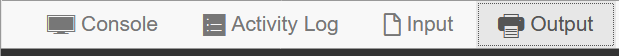 printf(“2 x 1 = 2\n”);
printf(“2 x 2 = 4\n”);
printf(“2 x 3 = 6\n”);
printf(“2 x 4 = 8\n”);
printf(“2 x 5 = 10\n”);
printf(“2 x 6 = 12\n”);
printf(“2 x 7 = 14\n”);
printf(“2 x 8 = 16\n”);
printf(“2 x 9 = 18\n”);
printf(“2 x 10 = 20\n”);
int a = 2, b = 1;
printf(“%d x %d = %d\n”, a, b, a*b);
b++;
printf(“%d x %d = %d\n”, a, b, a*b);
b++;
printf(“%d x %d = %d\n”, a, b, a*b);
b++;
printf(“%d x %d = %d\n”, a, b, a*b);
b++;
…
2 x 1 = 2
2 x 2 = 4
2 x 3 = 6
2 x 4 = 8
2 x 5 = 10
2 x 6 = 12
2 x 7 = 14
2 x 8 = 16
2 x 9 = 18
2 x 10 = 20
You don’t have to repeat them multiple times if you put them in a “loop”
My new program now has exact same statements repeated multiple times
printf(“%d x %d = %d\n”, a, b, a*b); b++;
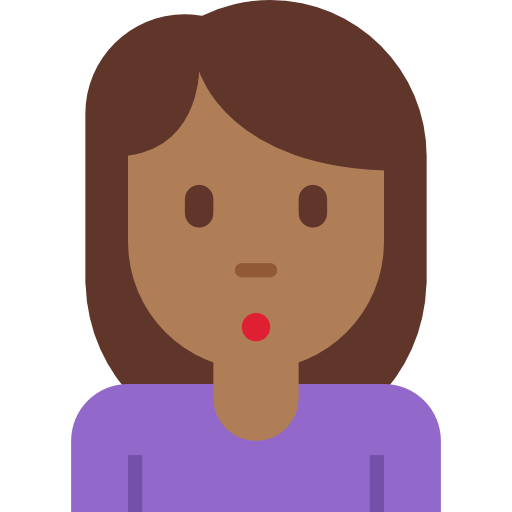 Printing the multiplication table of 2
<number>
++b or b = b + 1
is also fine here
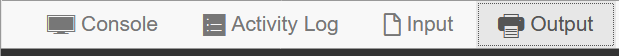 int a = 2, b;
for(b = 1; b <= 10; b++){
    printf(“%d x %d = %d\n”, a, b, a*b);
}
2 x 1 = 2
2 x 2 = 4
2 x 3 = 6
2 x 4 = 8
2 x 5 = 10
2 x 6 = 12
2 x 7 = 14
2 x 8 = 16
2 x 9 = 18
2 x 10 = 20
Try this out on Prutor
Exer: table of 3
Exer: table of 2 from 10 to 20
What does this code mean?
Let a = 2, b be integer variables
First set b = 1
Then check if b <= 10 or not
If true, execute printf, execute b++ (or ++b or b=b+1), go to step 3
If false (i.e. b > 10), stop looping
Each run of the loop is called an “iteration”

This for loop program runs for 10 iterations
Does My Problem Need Loops?
<number>
Read the problem carefully and identify some tasks that have to be repeated again and again
Use this variable that is changing as the loop counter
Yes, but we could write the same code
printf(“%d x %d = %d\n”, a, b, a*b);
to do all the tasks by simply changing the value of variable b again and again
int a = 2, b;
for(b = 1; b <= 10; b++){
    printf(“%d x %d = %d\n”, a, b, a*b);
}
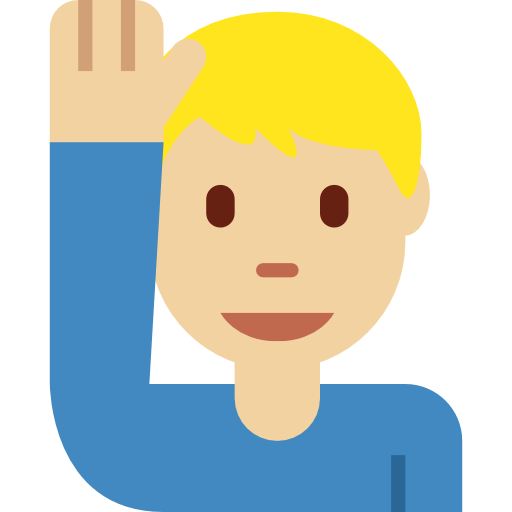 Yes, in the multiplication table example, the tasks were slightly different. First print 2 x 1 = 2, then print 2 x 2 = 4 etc etc.
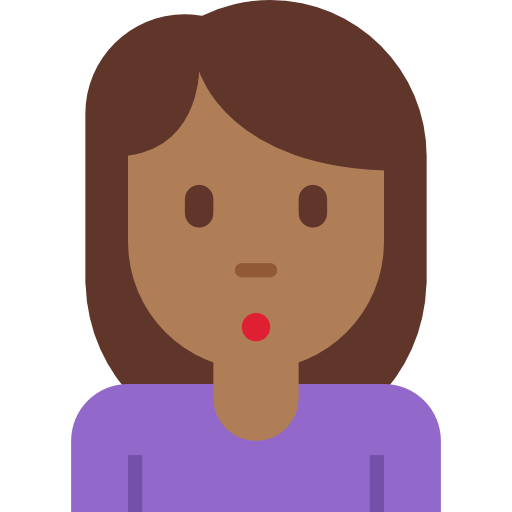 Very Good!
The tasks may be slightly different from each other
Syntax and Flow of the for loop
<number>
Brackets essential if you want me to do many things while looping
General form of the for loop
Initialization expression is executed only once
for(init_expr; stopping_expr; update_expr){
    statement1;
    statement2;
    ...
}
statement3;
statement4;
...
What does this piece of code mean?
1. First do as specified in initialization expression
2. Then check the stopping expression
3. If stopping expression is true
    Execute all statements inside braces
    Execute update expression
    Go back to step 2
    Else stop looping and execute rest of code
Syntax of the for loop
<number>
for(init_expr; stopping_expr; update_expr){
    statement1;
    statement2;
 }
The entire for loop is considered one statement
Can also put inside for loop: printf statements, if-else/switch statements, another for loop statement (nested for loop)
Usually init_expr, stopping_expr, update_expr involve the same variable, e.g. b in multiplication table example
Lovingly called variable of the loop/loop counter
Syntax of the for loop
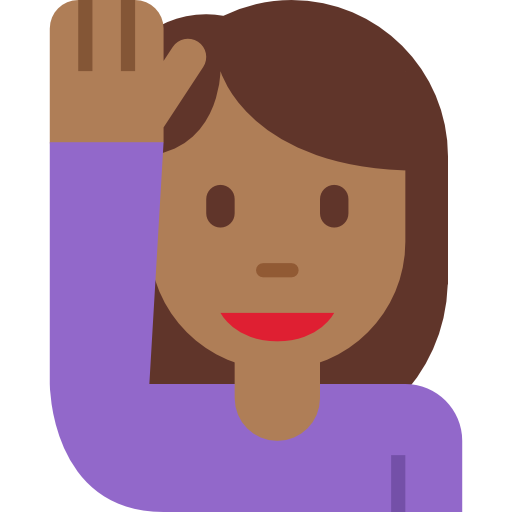 <number>
All expressions generate values, even assignment/relational ones
for(init_expr; stopping_expr; update_expr){
    statement1;
    statement2;
 }
Mr C considers 0 to be FALSE and 1 (or anything non-zero) to be TRUE
Yes, you can write the init_expr before the loop and the update_expr inside the loop
stopping_expr must give true/false value
Usually done by making stopping_expr a relational expression
Warning: you can say b * 2 in stopping_expr but dangerous
init_expr and update_expr can be anything you want
init_expr and update_expr can even be empty
for(;stopping_expr;){ ... }
Some common errors in loops
<number>
Initialization: forget to do it or did wrong initialization
Update: Forget to do update step or wrong update step
Termination: wrong or missing termination
for(b=1;b<10;b++){…} not same as for(b=1;b<=10;b++){…}
Infinite loop: The loop goes on forever. Never terminates.
for(b=2;b>=1,b++){…}
Prutor will give “TLE” error (time limit exceeded error)
Example: Find the smallest number
<number>
int main(){
    int total_num,curr_num,i; 
    int min = INT_MAX; // initialize min as a very large integer
    scanf(“%d”,total_num); // read total number of inputs
    for(i = 1; i <= total_num; i++){
        scanf(“%d\n”,&curr_num); // read a number (each on a new line)
        if(curr_num <= min){
            min = curr_num;
        }
    }
printf(“Smallest number = %d”, min);
return 0;
}
Note: Need limit.h for INT_MAX
Example: Print tables of 2 to 10
<number>
int main(){
int i,j,val;
for(i = 2; i <= 10; i++){
    for(j=1; j <= 10; j++){
         val = i*j;
         if(val < 10)
             printf("0%d\t",val); // prefix 0 if value < 10
         else
             printf("%d\t",val);
    }
    printf("\n"); // start a new line
}
return 0;
}
Example of nested for loop (for loop inside a for loop)
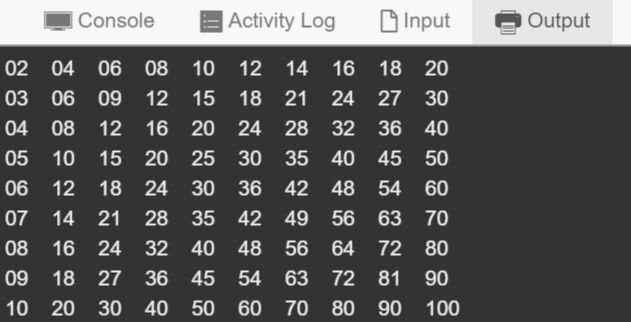 Use of break/continue in loops
<number>
Program to read 10 numbers and compute sum of those that are > 0. Stop reading if user enters 0
For nested loops, break
and continue only break from and skip the loop in 
which they are used
int main(){
    int i, curr_num, sum = 0; // no numbers seen yet. Sum initialized to 0
    for(i = 1; i <= 10; i++){             // loop will run (a maximum of) 10 times             
        scanf(“%d\n”,&curr_num); // read a number
        if(curr_num == 0) break;    // if input equals 0, quit the loop
        else if (curr_num < 0) continue;  // if input < 0, skip and go to next iteration of for loop
        else sum = sum + curr_num;    // if input > 0, add it to the sum
    }
    printf(“Sum = %d”, sum);   // print the sum of inputs that were > 0
    return 0;
}
Use break; 
   to exit the loop
Use continue; to skip the current iteration and go to next one